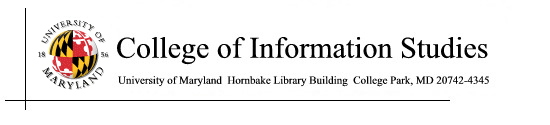 DNS
Session 24
INST 346
Technologies, Infrastructure and Architecture
DNS: Domain Name System
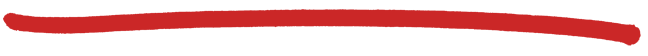 Domain Name System:
Maps between domain names and IP addresses
Distributed database implemented in hierarchy of name servers
Application-layer protocol: hosts and name servers communicate to resolve domain names
IP address (32 bit) - used for addressing datagrams
Domain name used by humans (e.g., www.yahoo.com)
[Speaker Notes: 4 octates of base 10, Phone numbers to , domain names, names to numbers, app layer p]
Root DNS Servers
org DNS servers
edu DNS servers
com DNS servers
umd.edu
DNS servers
umass.edu
DNS servers
pbs.org
DNS servers
yahoo.com
DNS servers
amazon.com
DNS servers
DNS: a distributed, hierarchical database
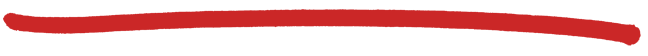 …
…
client wants IP for www.amazon.com; 1st approximation:
client queries root server to find .com DNS server
client queries .com DNS server to get amazon.com DNS server
client queries amazon.com DNS server to get  IP address for www.amazon.com
DNS: root name servers
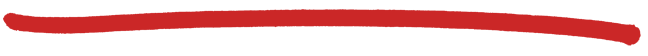 c. Cogent, Herndon, VA (5 other sites)
d. U Maryland College Park, MD
h. ARL Aberdeen, MD
j. Verisign, Dulles VA (69 other sites )
k. RIPE London (17 other sites)
i. Netnod, Stockholm (37 other sites)
m. WIDE Tokyo
(5 other sites)
e. NASA Mt View, CA
f. Internet Software C.
Palo Alto, CA (and 48 other   sites)
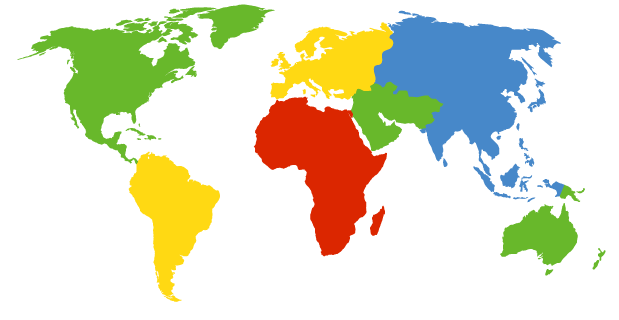 13 logical root name “servers” worldwide
each “server” replicated many times
a. Verisign, Los Angeles CA
    (5 other sites)
b. USC-ISI Marina del Rey, CA
l. ICANN Los Angeles, CA
   (41 other sites)
g. US DoD Columbus, OH (5 other sites)
Local DNS name server
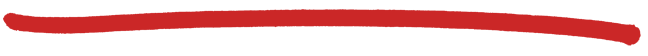 Each Internet Service Provider (ISP) has one
also called “default name server”
Hosts send DNS queries to their local DNS server
Answered from local cache of recent name-to-address translation pairs if possible
If not cached, obtains the translation from the DNS hierarchy
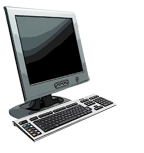 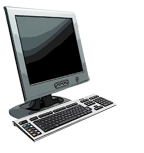 local DNS server
dns.poly.edu
DNS name resolution example
root DNS server
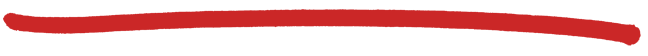 2
3
host at cis.poly.edu wants IP address for gaia.cs.umass.edu
TLD DNS server
4
5
iterated query:
contacted server replies with name of next server to contact
6
7
1
8
authoritative DNS server
dns.cs.umass.edu
requesting host
cis.poly.edu
gaia.cs.umass.edu
DNS: caching, updating records
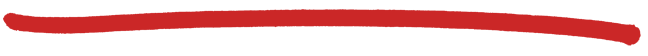 once (any) name server learns mapping, it caches mapping
Cache entries timeout (disappear) after some time (TTL)
TLD servers are typically cached in local name servers
Thus root name servers are not often visited
Cached entries may be out-of-date 
if a DNS host changes IP address, that may not be known Internet-wide until all TTLs expire
Resource Records
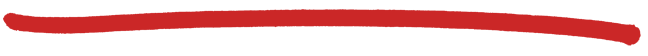 RR format: (name, value, type, ttl)
type=NS
name is domain (e.g., foo.com)
value is hostname of authoritative name server for this domain
type=A
name is hostname
value is IP address
type=CNAME
name is alias name for some “canonical” (the real) name
value is canonical name
Example: www.ibm.com is really 
  servereast.backup2.ibm.com
type=MX
value is name of mailserver associated with name
[Speaker Notes: A domian can have the same alias for its web server and its mail server.]
Inserting records into DNS
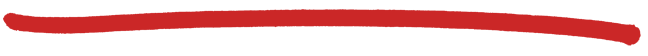 example: new startup “Network Utopia”
register name networkuptopia.com at DNS registrar (e.g., Network Solutions)
provide names, IP addresses of authoritative name server (primary and secondary)
registrar inserts two RRs into .com TLD server:(networkutopia.com, dns1.networkutopia.com, NS)
  (dns1.networkutopia.com, 212.212.212.1, A)
create authoritative server type A record for www.networkuptopia.com; type MX record for networkutopia.com
Example DNS lookup
Try on your command line or terminal:

nslookup www.umd.edu
Internet inter-AS routing: BGP
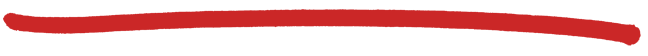 BGP (Border Gateway Protocol): the de facto inter-domain routing protocol
“glue that holds the Internet together”
BGP provides each AS a means to:
eBGP: obtain subnet reachability information from neighboring ASes
iBGP: propagate reachability information to all AS-internal routers.
determine “good” routes to other networks based on reachability information and policy
allows subnet to advertise its existence to rest of Internet: “I am here”
eBGP, iBGP connections
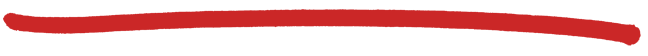 1b
1d
1c
1a
2b
2d
2c
2a
3b
3d
3c
3a
1c
∂
∂
AS 2
AS 1
AS 3
eBGP connectivity
iBGP connectivity
gateway routers run both eBGP and iBGP protools
BGP basics
BGP advertisement:
AS3, X
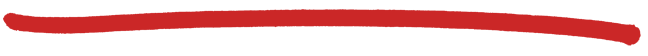 BGP session: two BGP routers (“peers”) exchange BGP messages over semi-permanent TCP connection:
advertising paths to different destination network prefixes (BGP  is a “path vector” protocol)
X
1b
1d
1c
1a
2b
2d
2c
2a
3b
3d
3c
3a
when AS3 gateway router 3a advertises path AS3,X to AS2 gateway router 2c:
AS3 promises to AS2 it will forward datagrams towards X
AS 3
AS 1
AS 2
BGP path advertisement
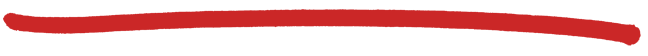 AS3
AS1
X
1b
1d
1c
1a
2b
2d
2c
2a
3b
3d
3c
3a
AS2
AS3,X
AS2,AS3,X
AS2 router 2c receives path advertisement AS3,X (via eBGP) from AS3 router 3a
Based on AS2 policy, AS2 router 2c accepts path AS3,X, propagates (via iBGP) to all AS2 routers
Based on AS2 policy,  AS2 router 2a advertises (via eBGP)  path AS2, AS3, X   to AS1 router 1c
BGP path advertisement
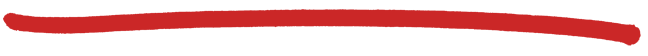 AS3
AS1
AS3,X
X
1b
1d
1c
1a
2b
2d
2c
2a
3b
3d
3c
3a
AS2
AS3,X
AS2,AS3,X
gateway router may learn about multiple paths to destination:
AS1 gateway router 1c learns path AS2,AS3,X from 2a
AS1 gateway router 1c learns path AS3,X from 3a
Based on policy, AS1 gateway router 1c chooses path AS3,X, and advertises path within AS1 via iBGP
Hot Potato Routing
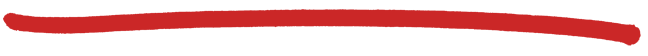 AS3
X
1b
1d
1c
1a
2b
2d
2c
2a
3b
3d
3c
3a
AS1
AS2
AS3,X
112
152
AS1,AS3,X
263
201
OSPF link weights
2d learns (via iBGP) it can route to X via 2a or 2c
hot potato routing: choose local gateway that has least intra-domain cost (e.g., 2d chooses 2a, even though more AS hops to X): don’t worry about inter-domain cost!
BGP route selection
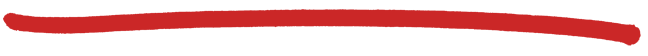 router may learn about more than one route to destination AS, selects route based on:
local preference value attribute (policy decision)
shortest AS-PATH 
closest NEXT-HOP router (hot potato routing)